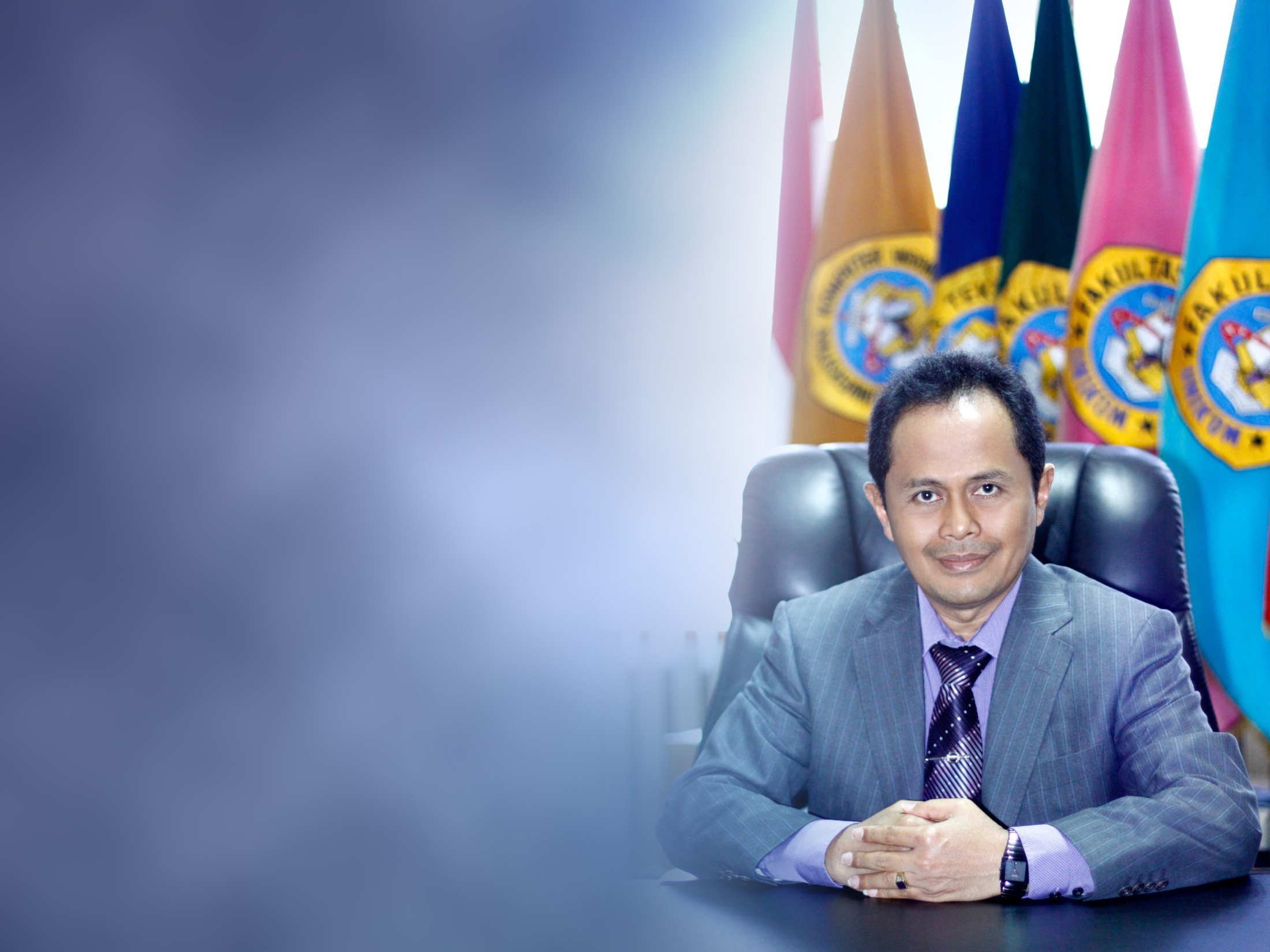 THE ENTREPRENEUR
prof. dr. ir. Eddy soeryanto soegoto, mt.
FOUNDER OF UNIKOM

RECTOR OF UNIKOM
ENTREPRENEURSHIP
BOBOT :  3 SKS

DOSEN :
 	1. PROF. DR. IR. H. EDDY SOERYANTO SOEGOTO, MT. 
        (KOORDINATOR)
	2. ADAM MUKHARIL BACHTIAR, S.KOM., MT (WAKIL KOORDINATOR –
        DIR. PTSI)
	3. DR. DEWI KURNIASIH, S.IP., M.Si. (KADIV INKUBATOR BISNIS)
     4. DR. IR. TRI UTOMO, MM (CEO TUW Consultant)
	5. SENNY LUCKYARDI, SP (TIM INCITEST & ICOBEST)
	6. DR. DEDI SULISTYO, MT (DIR. INTERNAL KONTROL)
	7. DR. LINNA ISMAWATI, SE.,M.Si.
	8. DR. BUDHIASIH 
	9. AGUS RIYANTO, MT.
    10. TIM ENTREPRENEURSHIP
2
KEWAJIBAN MAHASISWA
SETIAP MAHASISWA WAJIB MEMBUKA SITUS UNIKOM & WAJIB MENDAFTARKAN DIRINYA PADA KULIAH ONLINE & LMS
NAMA KULIAH : ENTREPRENEURSHIP GENAP MARET 2020
KETIK NAMA LENGKAP, NIM, KELAS, PRODI + UPLOAD PASFOTO BERWARNA ANDA
KULIAH ONLINE ENTREPRENEURSHIP WAJIB DILIHAT SETIAP MINGGU  PENGUMUMAN & TUGAS
MATERI KULIAH, TUGAS, QUIZ, UTS, UAS, NILAI, DLL. DIUMUMKAN MELALUI KULIAH ONLINE INI
NILAI UJIAN (UTS, UAS, QUIZ, TUGAS) & NILAI AKHIR  DI UMUMKAN MELALUI KULIAH ONLINE INI
FLOW CHART : SITUS UNIKOM  Online Feature  Online Learning  Daftar  ENTREPRENEURSHIP GENAP MARET 2020
3
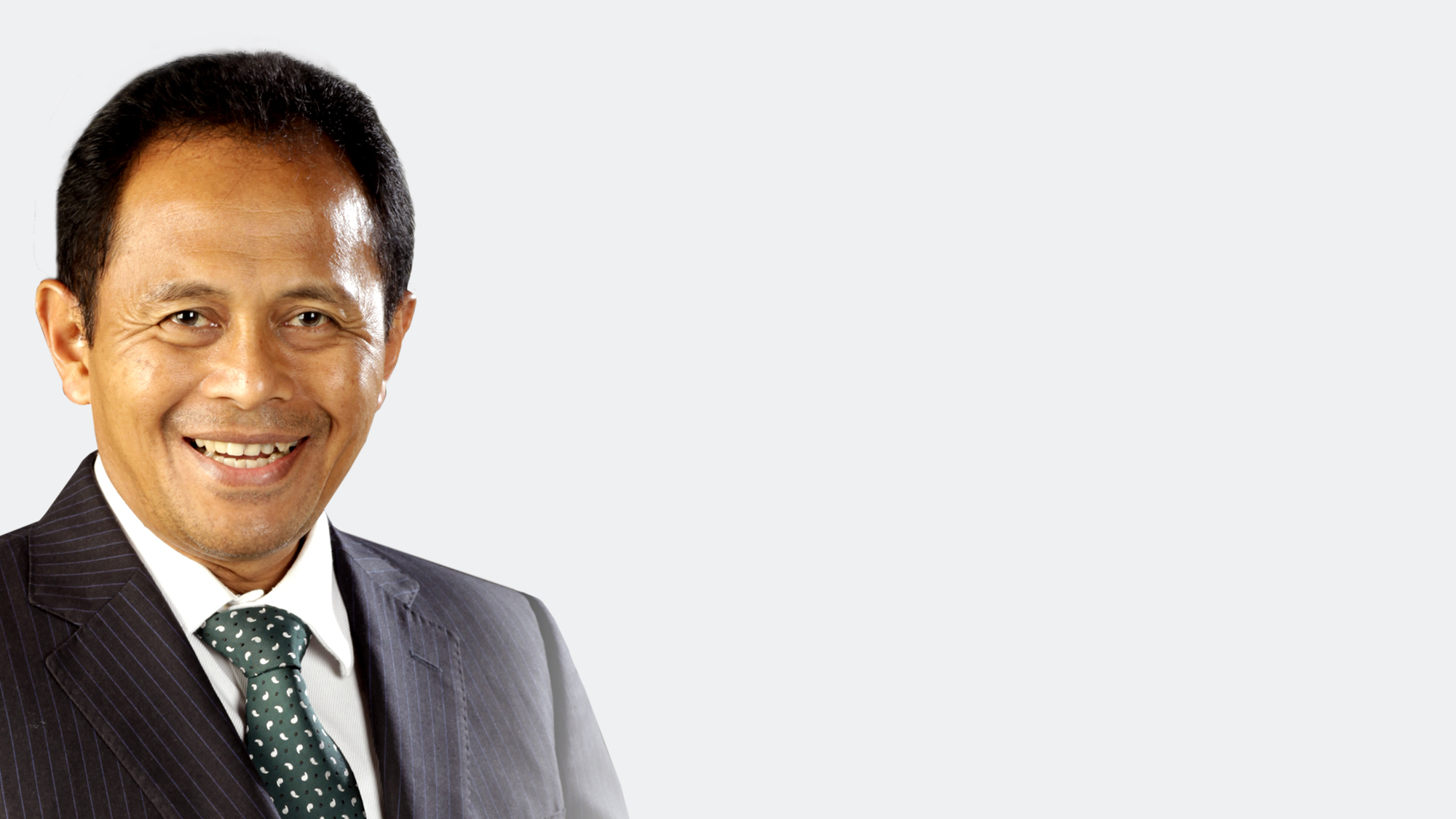 PENILAIAN :
UJIAN = 40 % (UTS & UAS)
 BUAT BLOG = 10%
TUGAS = 50 % (PILIH 1)
     A. PKM
      B. INBISKOM
      C. DIGITAL ENTREPRENEUR
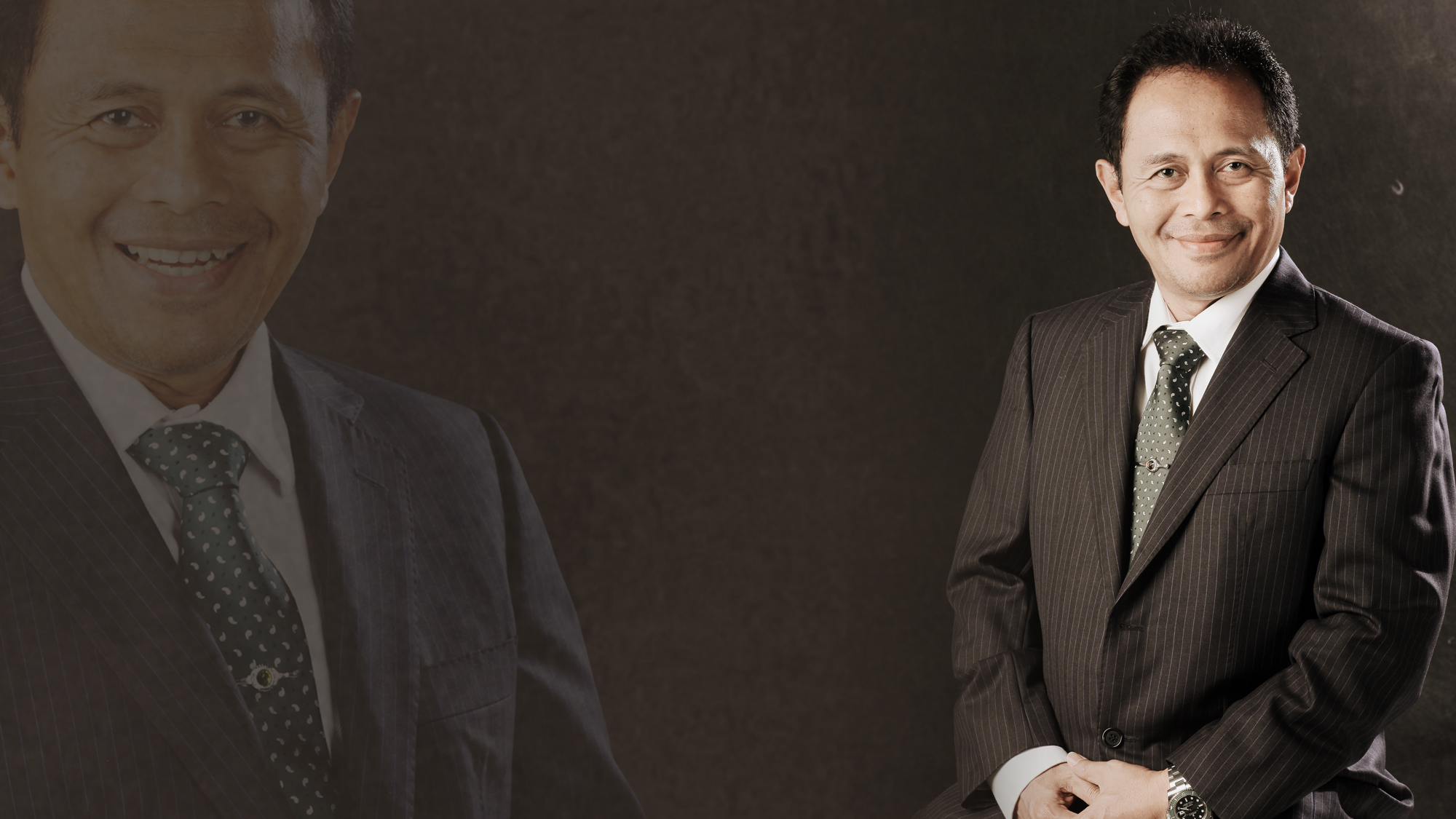 UJIAN
UTS  BAB 1 – BAB 8 + PERLUASAN
UAS  BAB 9 – BAB 17 + PERLUASAN
ISI DAFTAR HADIR SETIAP KULIAH ! 
SYARAT UJIAN ≥ 80% HADIR
BONUS NILAI  100% HADIR = NILAI+5; 90% HADIR = NILAI+4; 80% HADIR = NILAI+3; ABSENSI< 80% : TIDAK ADA BONUS NILAI
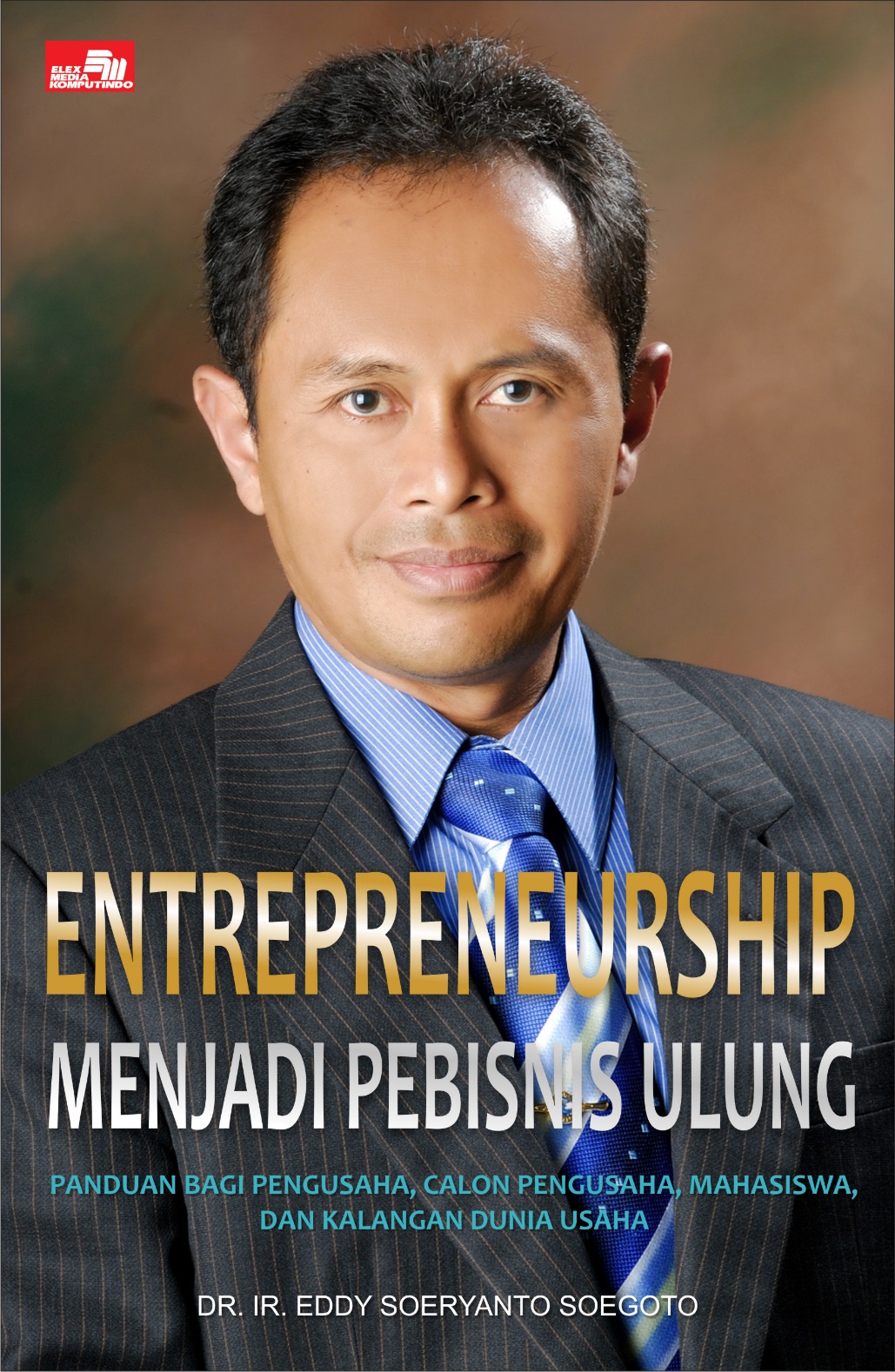 BUKU WAJIB
6